“I strongly encourage you to never use the word “bore” or “boring”. It says a lot about a person. It’s hard for me to imagine being “bored”, ever. The world is so exciting and fascinating, yes?”
-Bill Nye
Protists
Chapter 28
“Protista” Characteristics
Eukaryotic organisms that are not plants, animals, or fungi
Most are unicellular
Without _________
First eukaryotes arose ~1.5 bya

Protists: similar appearing but diverse phyla that are not related through an exclusive common ancestor, which have different life cycles, trophic levels, modes of locomotion and cellular structures. 


*Cluster______ that is under constant debate and revision
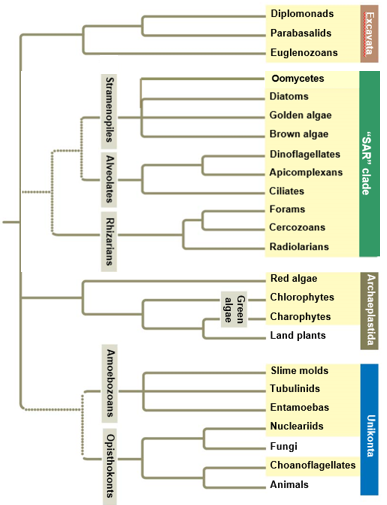 Four  Supergroups:
Excavata
SAR (Stramenopiles, Alveolata, Rhizaria)
Archaeplastida 
Includes land plants
Unikonta 
Includes animals and fungi

  *Need to know entire phylogeny for test and practicum
Eukaryotic Cells
Animal cell		  		       Plant cell
Evolution of Eukaryotes
Autogenesis: ________ of prokaryote plasma membranes lead to compartmentalization
Endoplasmic reticulum
Golgi
Nuclear membrane
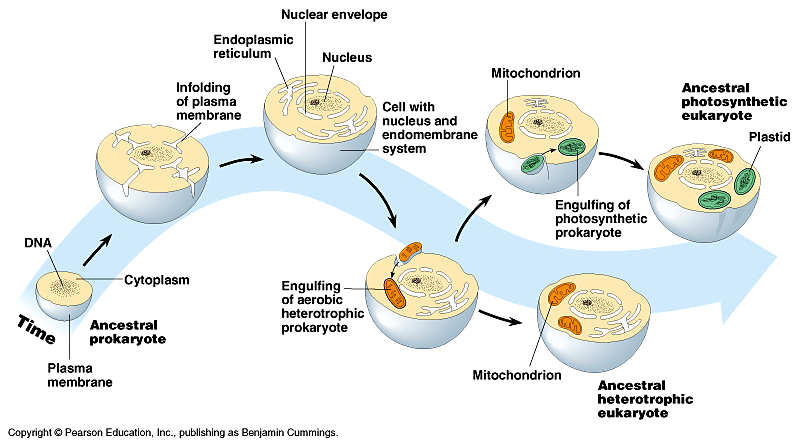 Evolution of Eukaryotes
______________: one organism lives inside the cell or cells of the other organism
Mitochondria
Chloroplast

Plastid: double membrane organelle
Ex: Chloroplast
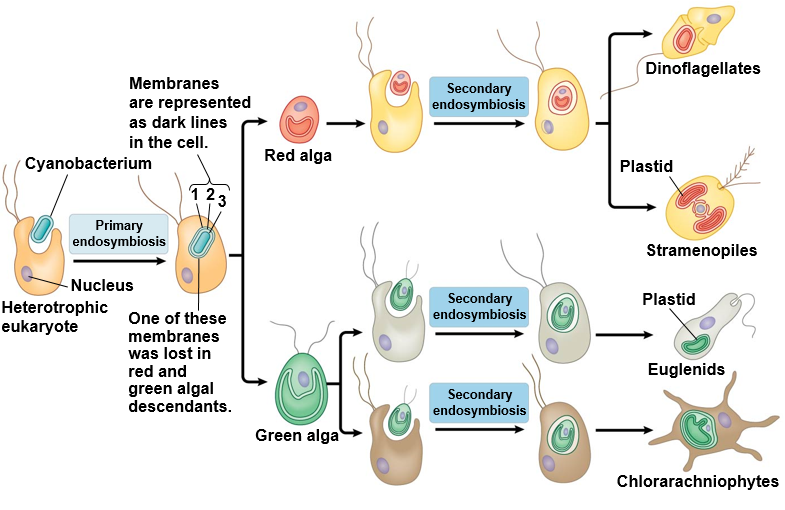 Supergroup: Excavata
Characteristics of Excavata:  
“Excavated” groove on side of cell body (some)
Free living, symbiotic and parasitic forms
Reduced or modified ____________
Multiple flagella
Similar cytoskeleton elements (Simpson 2003)
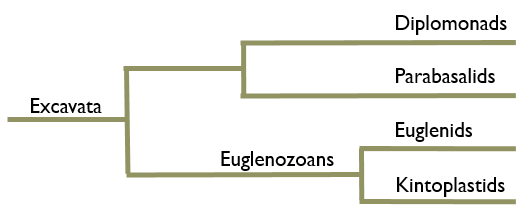 Simpson, A.G.B. 2003. Cytoskeletal organization, phylogenetic affinities and systematics in the contentious taxon Excavata (Eukaryota). International Journal of Systematic and Evolutionary Microbiology. 53, 1759-1777
Supergroup: ExcavataClade: Diplomonads
Example: Giardia lamblia
Two equal sized, haploid nuclei
Four flagella
Reduced mitochondria
___________
Internal parasite to vertebrates
Giardiasis infection from drinking contaminated water
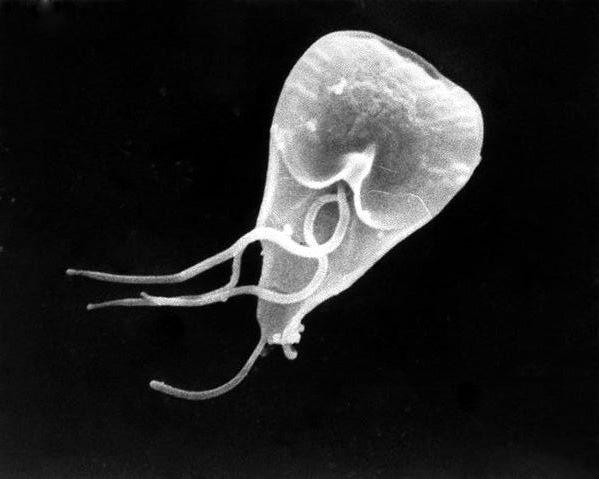 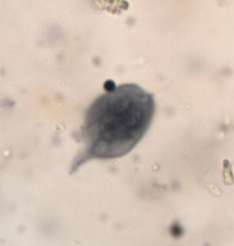 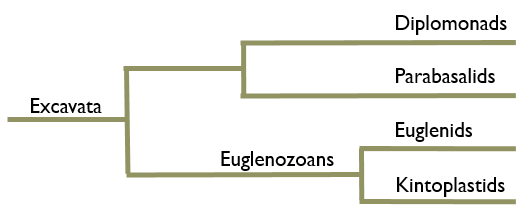 Lab photo
Supergroup: ExcavataClade: Parabasalids
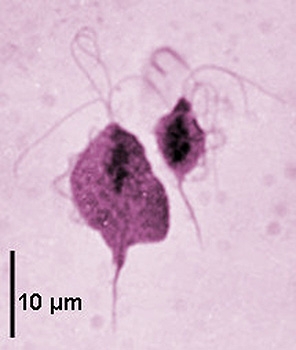 Example: Trichomonas vaginalis
Multiple flagella
_________ membrane
Reduced mitochondria
________________
Sexually transmitted disease
Vaginitis infection from skin to skin contact with infected person
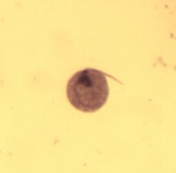 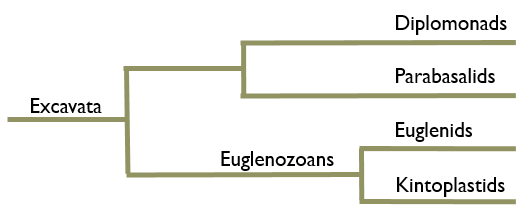 Lab photo
Supergroup: ExcavataClade1: Euglenazoans; Clade2: Euglenids
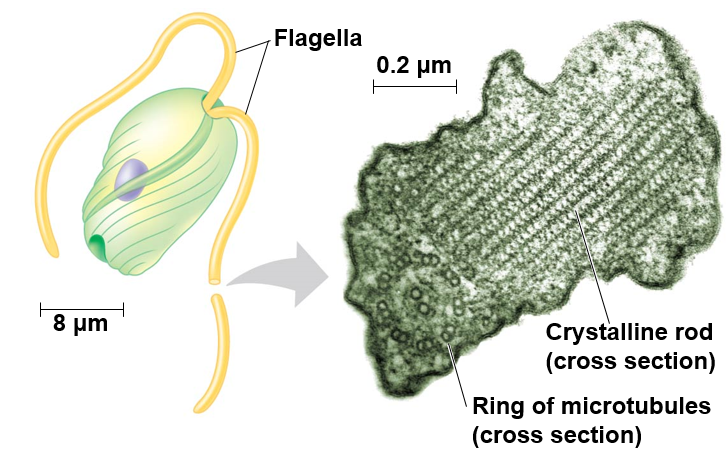 Example: Euglena sp.
Crystalline or spiral rod inside of flagella (all Euglenazoans)
__________: photosynthesize when light is present, heterotrophic when its not
Flagella emerge from _____________
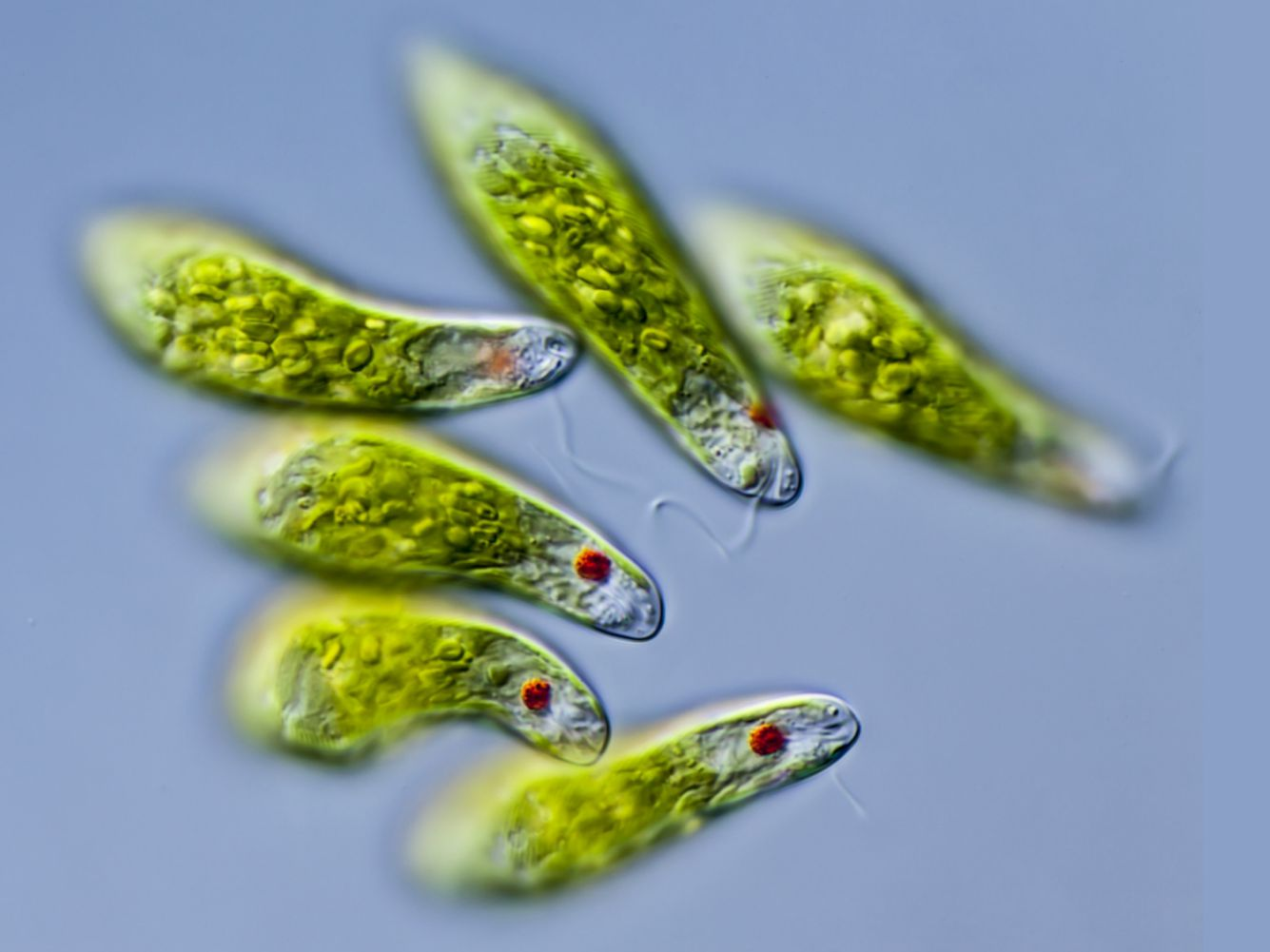 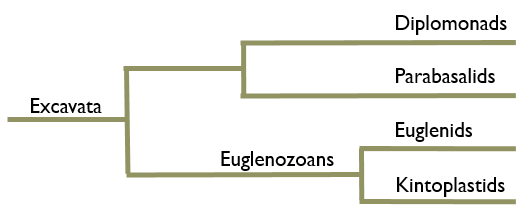 Supergroup: ExcavataClade1: Euglenazoans; Clade2: Kinetoplastids
Example: Trypanosoma sp.
Crystalline or spiral rod inside of flagella (all Euglenazoans)
_______________: Single, large mitochondrion
African sleeping sickness from tsetse fly
Chagas’ disease from kissing bugs
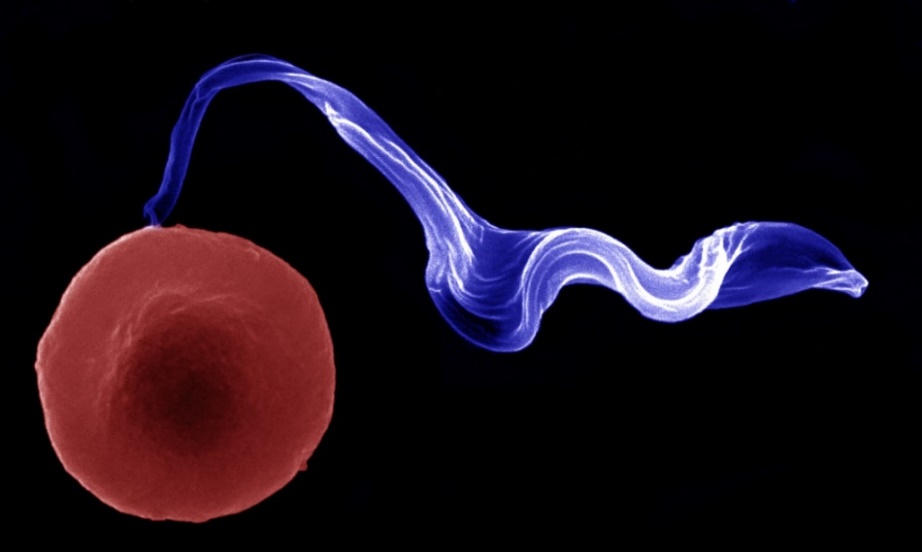 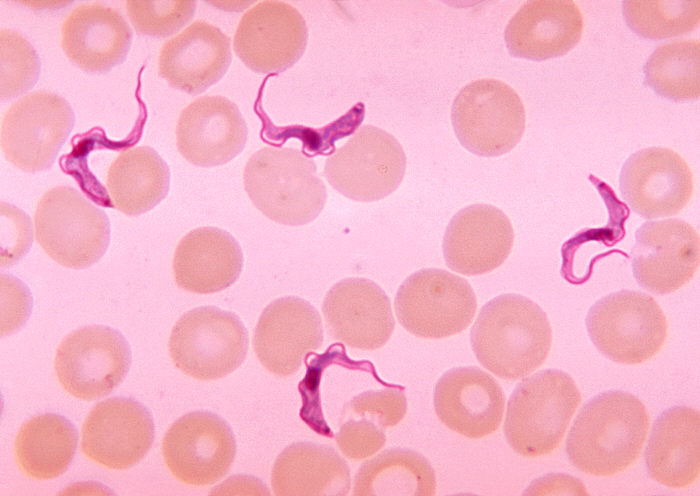 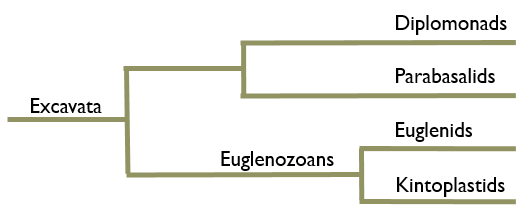 [Speaker Notes: Trypanosomes has ability to switch membrane proteins to avoid detection by immune system cells]
Supergroup: SAR
SAR
Starmenopila
Alveolata
Rizaria

Characteristics of SAR:
Secondary endosymbiosis of red algae
Similar DNA sequences
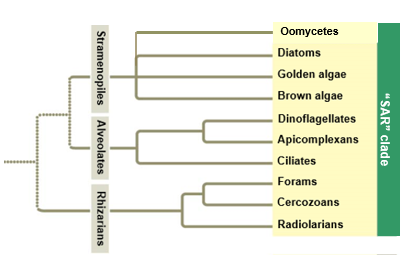 Supergroup: SARClade1: Stramenopila
Characteristics of Stramenopila:
One hairy and one smooth ______ (most Stramenopiles)
Stramen = straw; pilos = hair

Includes:
Oomycetes (water molds)
Diatoms
Golden algae (Chyrsophyta)
Brown algae
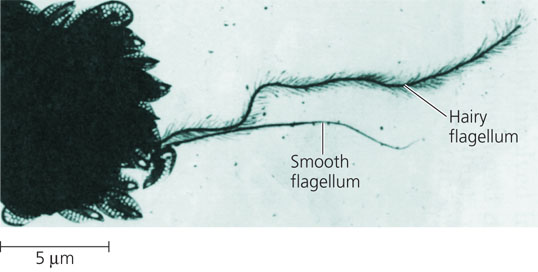 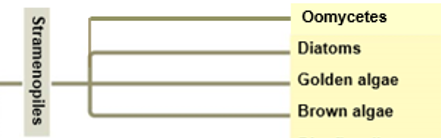 Supergroup: SARClade1: Stramenopila; Clade2: Oomycota
Example: water molds
Cellulose cell wall
__________ hyphae
Heterotrophic decomposers
Some parasitic
Caused __________and French Wine Crisis
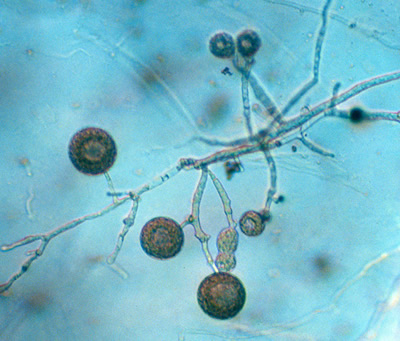 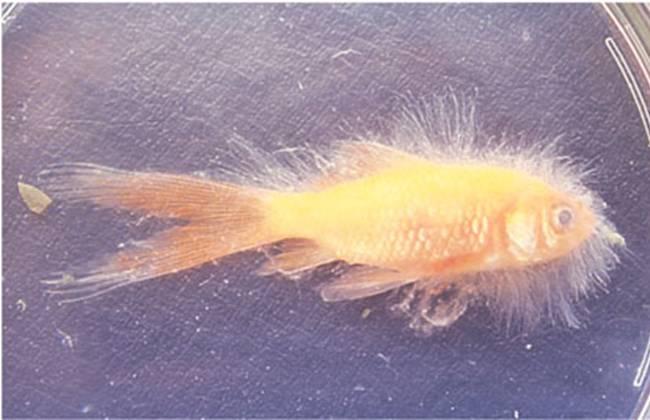 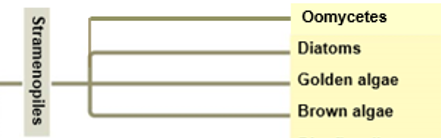 Supergroup: SARClade1: Stramenopila; Clade2: Oomycota
Example: Water molds
Cellulose cell wall
_____________ hyphae
Heterotrophic decomposers
Some parasitic
Caused ____________, French wine crisis, and sudden oak death
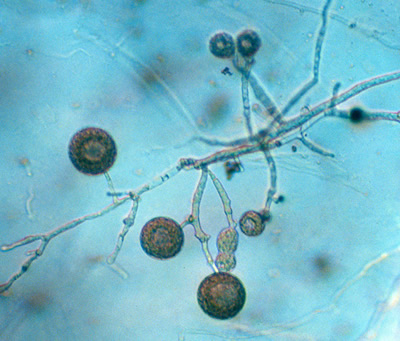 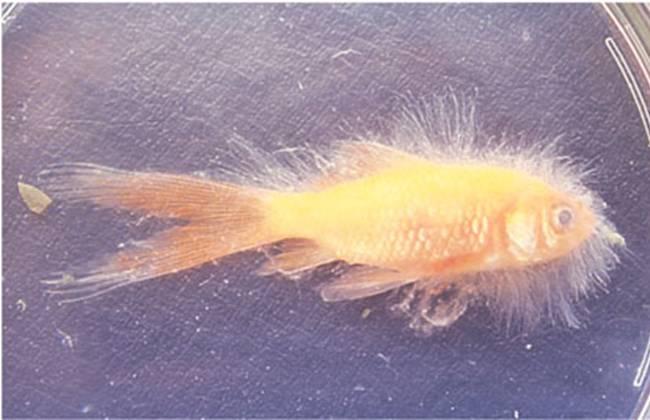 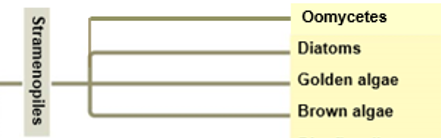 [Speaker Notes: Coenocytic hyphae: lacks divisions between cells of branching, filamentous structures (hyphae)
Fungi have chitin cell wall
Can grow on eggs or scales of fish

Causing sudden oak death disease]
Supergroup: SARClade1: Stramenopila; Clade2: Diatoms
Example: Diatoms
Unicellular algae
_____ cell wall
Important photosynthetic organisms
Fossilized diatoms form diatomaceous earth
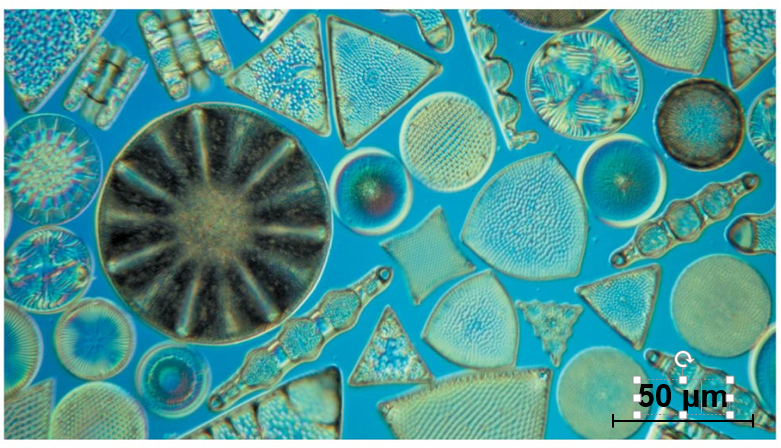 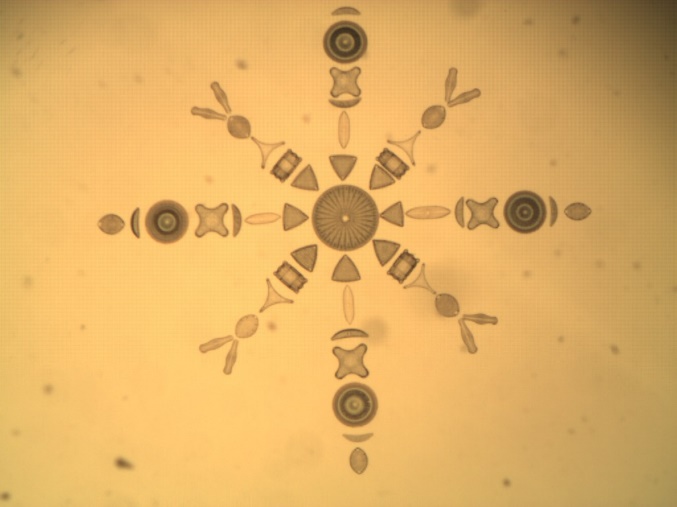 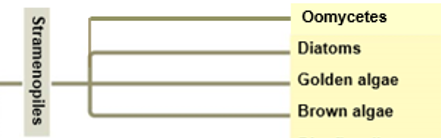 Lab photo
Supergroup: SARClade1: Stramenopila; Clade2: Chyrsophyta
Example: Golden Algae
Yellow and brown carotenoids
____________
Bi-flagellated cells
Many planktonic
Some are mixotrophic
Most unicellular, some colonial
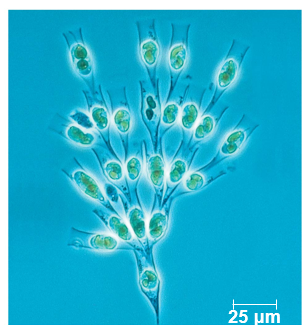 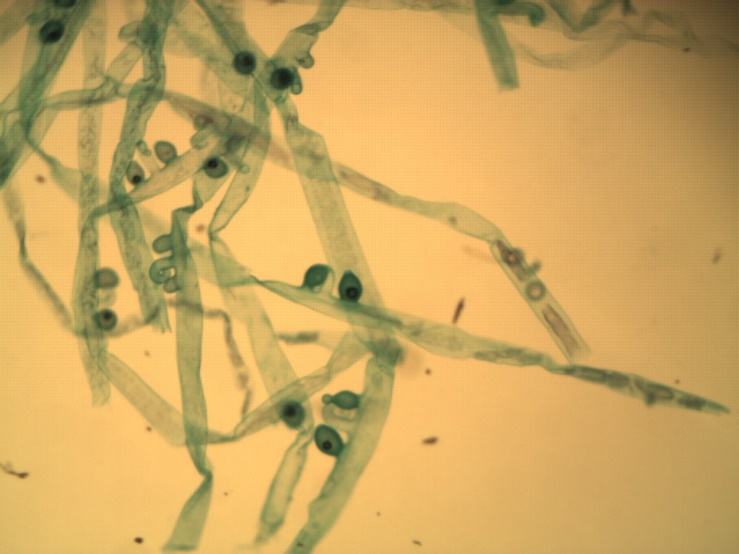 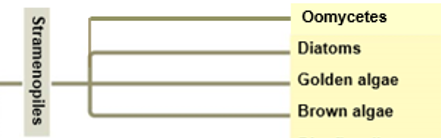 Lab photo
Supergroup: SARClade1: Stramenopila; Clade2: Brown Algae
Example: Brown algae
Multicellular
Most marine (temperate coasts)
Brown and yellow carotenoids
____________
Algin
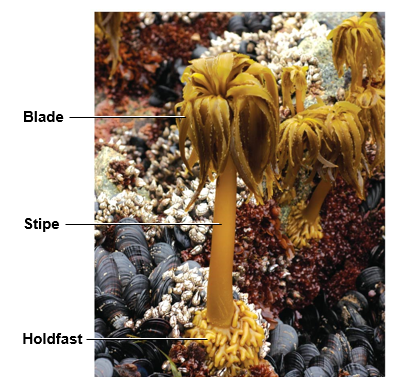 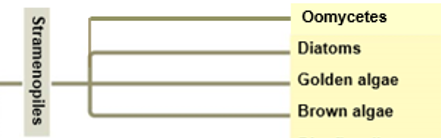 Supergroup: SARClade1: Alveolata
Characteristics of Alveolata:
Membrane bound sacs (_______)
DNA similarities


Includes:
Dinoflagellates
Apicomplexans
Ciliates
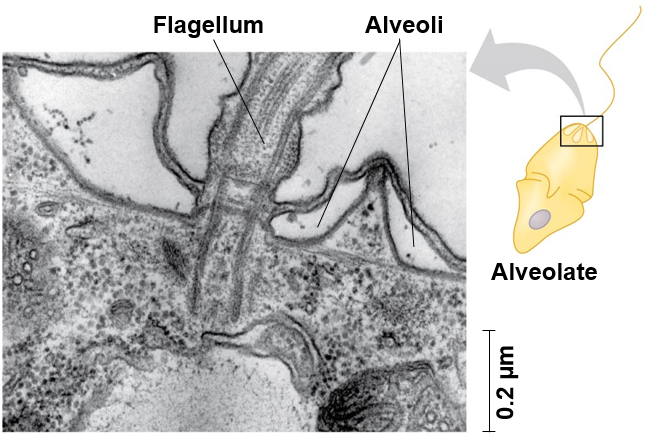 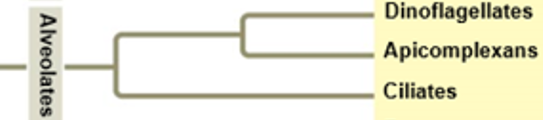 Supergroup: SARClade1: Alveolata; Clade2: Dinoflagellates
Example: Dinoflagellates
Reinforced cellular plates
Move via flagella
Flagella in grooves
Cause _________
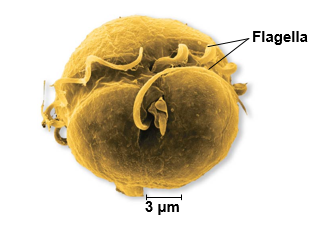 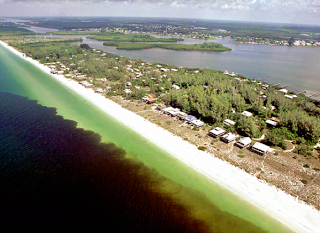 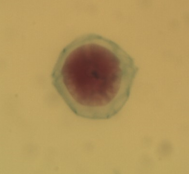 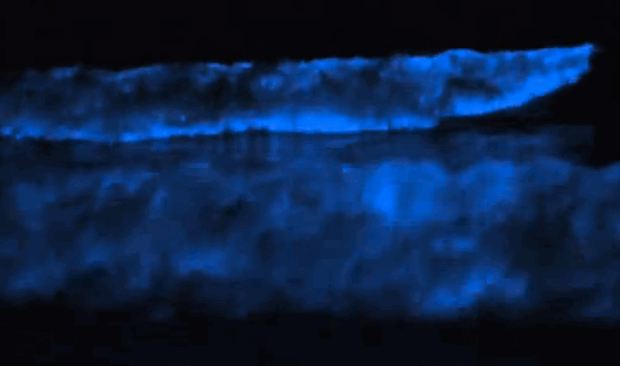 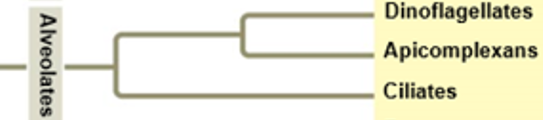 Lab photo
Algal Blooms
______________: excessive richness of nutrients in a body of water, frequently due to runoff from agricultural areas on land
Can cause algal blooms, which is the dense growth of algae and bacteria that can result in __________ where animals die from lack of oxygen (hypoxia).
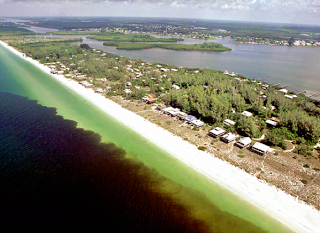 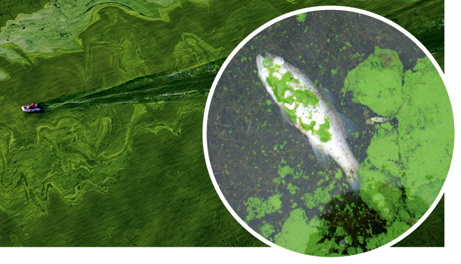 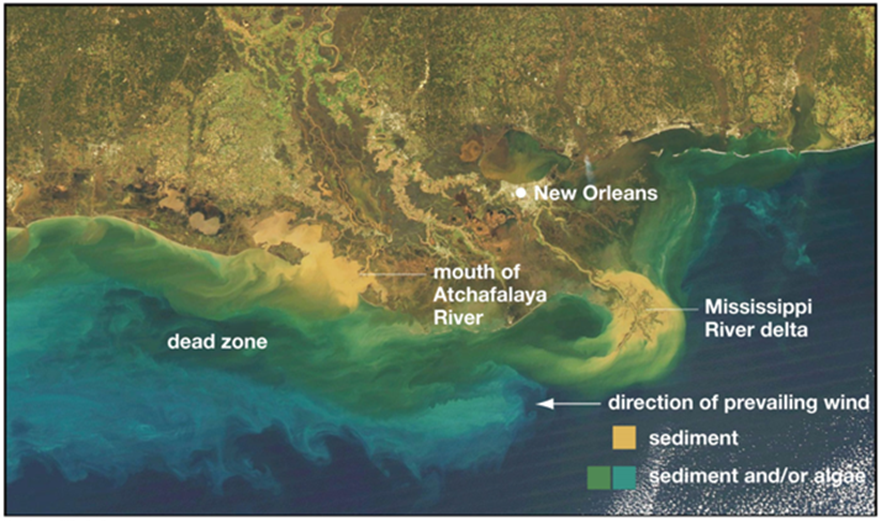 [Speaker Notes: Nitrogen and phosphorus]
What Causes Dead Zones?
During the summer months nutrient rich runoff from land enters the oceans resulting in eutrophication
Eutrophication along with abundant solar energy leads to massive algal blooms
Dead algae sink to the bottom where bacteria aid in decomposition
Heterotrophic bacteria deplete oxygen available to other organisms forming a hypoxic environment
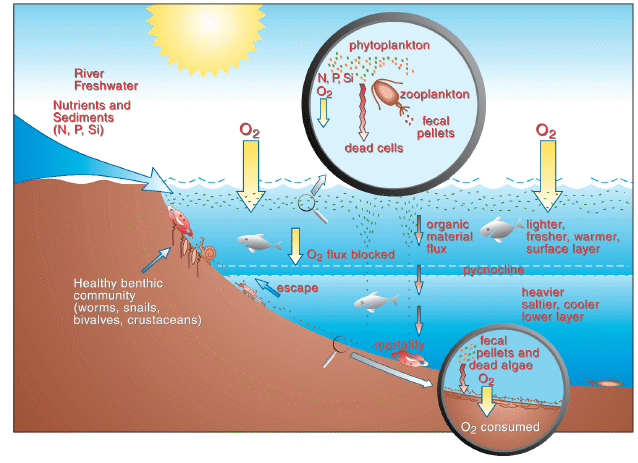 Supergroup: SARClade1: Alveolata; Clade2: Dinoflagellates
Zooxanthellae
Symbiotic dinoflagellate found in the tissue of many marine invertebrates
Photosynthetic zooxanthellae provide hosts with carbon products used for energy and growth
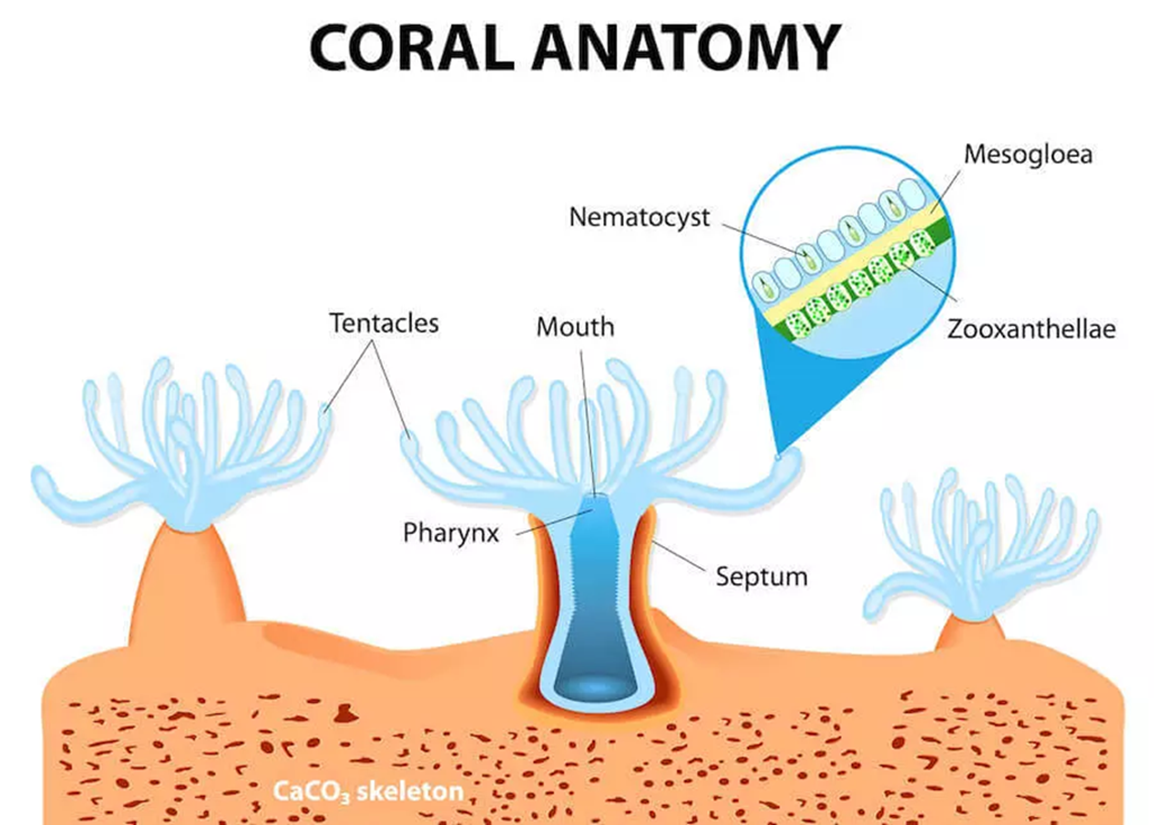 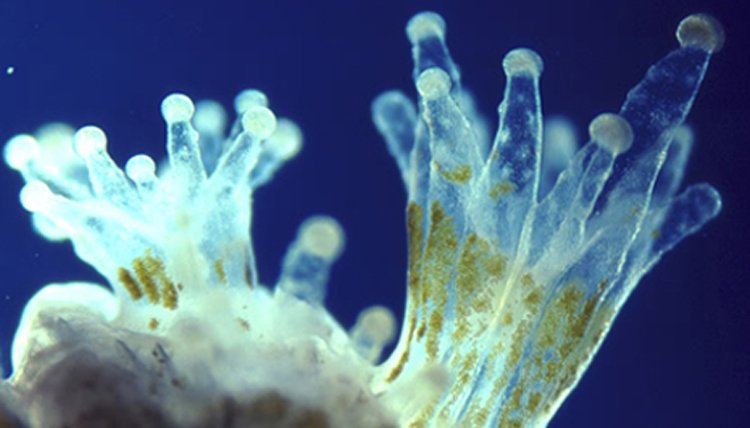 Zooxanthellae
Zooxanthellae and Coral Bleaching
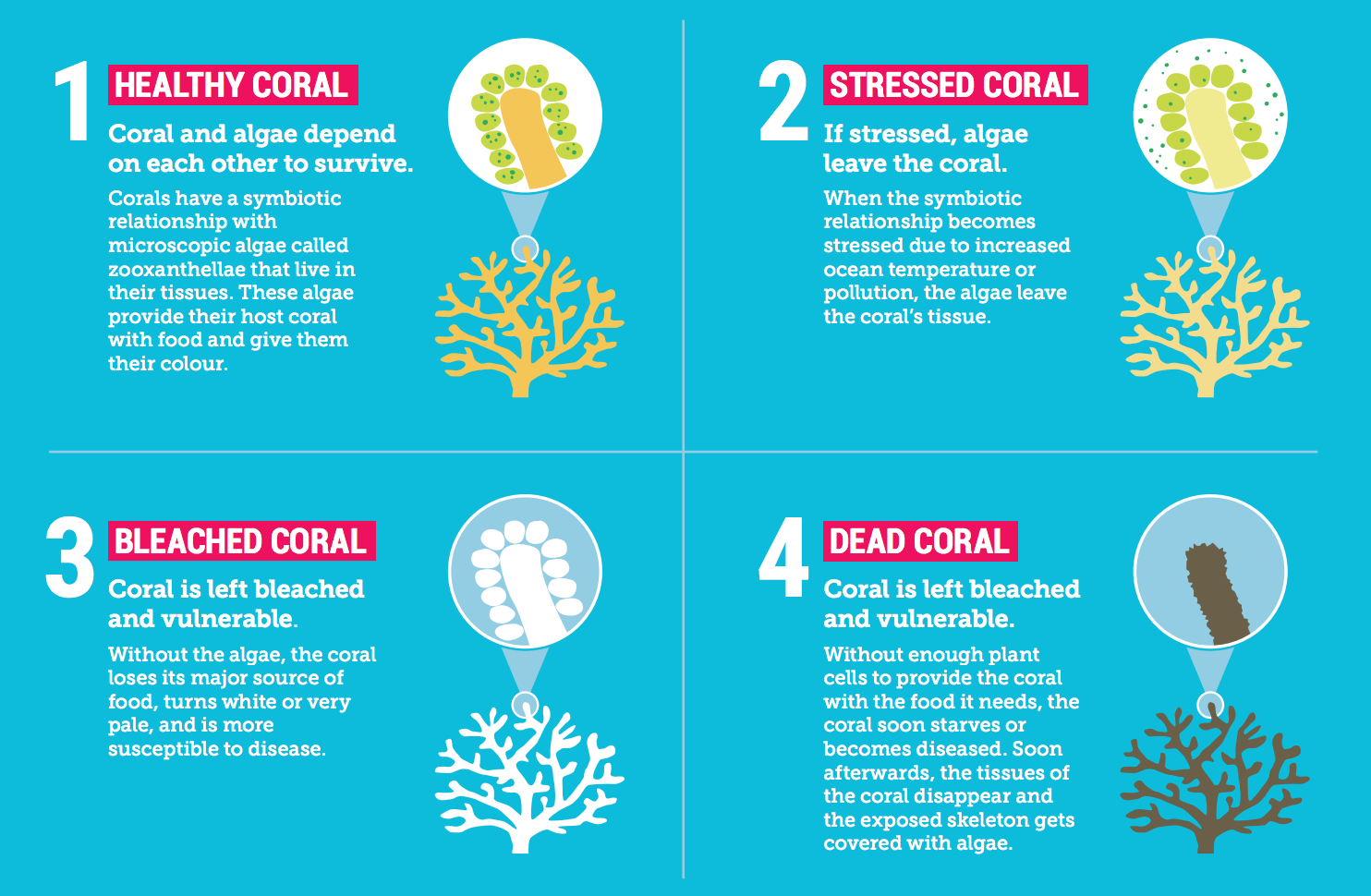 Algal Blooms and Bioluminescence
Bioluminescence in dinoflagellates is produced by a chemical reaction in the organism
	          Luciferin + O2                      Oxyluciferin + Light
Luciferase
Algal Blooms and Toxins
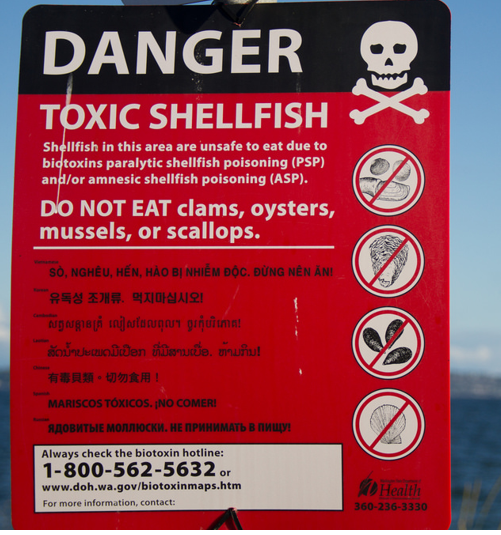 Paralytic Shellfish Poisoning (PSP): caused by saxitonin produced by dinoflagellates
Neurotoxic Shellfish Poisoning (NSP): caused by brevitoxin produced by dinoflagellates
Amnesic Shellfish Poisoning (ASP): caused by domoic acid produced by diatoms
Supergroup: SARClade1: Alveolata; Clade2: Apicomplexans
Example: Plasmodium sp. 
Animal parasites 
Sporozoites: infectious cells
_______ structure
Cause malaria
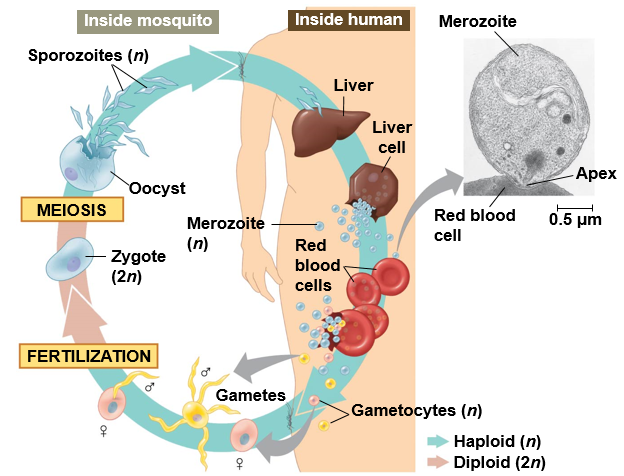 Mosquito
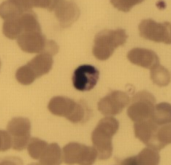 Plasmodium
Lab photo
Mosquito
Supergroup: SARClade1: Alveolata; Clade2: Ciliates
Examples: Paramecium sp., Vorticella sp.  
Most are predatory
Two types of nuclei
Micronuclei and Macronuclei
____________: exchange of micronuclei without reproduction
Binary fission: asexual reproduction 
________
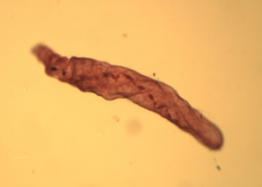 Spirostomum
Lab photo
Vorticella
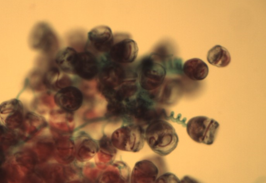 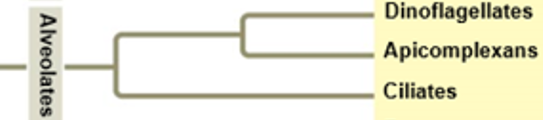 Lab photo
Supergroup: SARClade1: Rhizaria
Characteristics of Rhizaria:
Amoebas
Thread-like __________
DNA similarities


Includes:
Foraminiferans
Cercozoans
Radiolarians
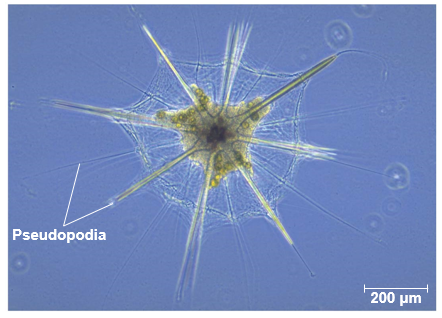 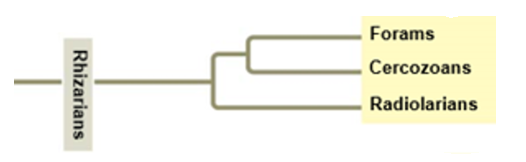 Supergroup: SARClade1: Rhizaria; Clade2: Foraminiferans
Examples: Foraminiferans
Porous, _______________ tests (shells)
Foramen (little hole), ferre (to bear)
Thin pseudopodia (false feet) capture food
Marine and freshwater
Most are _________ (live on the bottom)
Fossilized forams = limestone rock
Chemical markers in tests used                        to determine previous climates
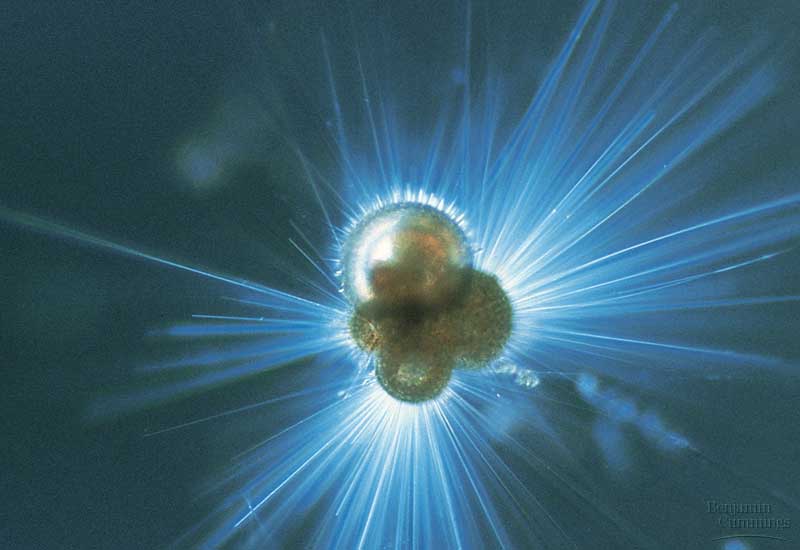 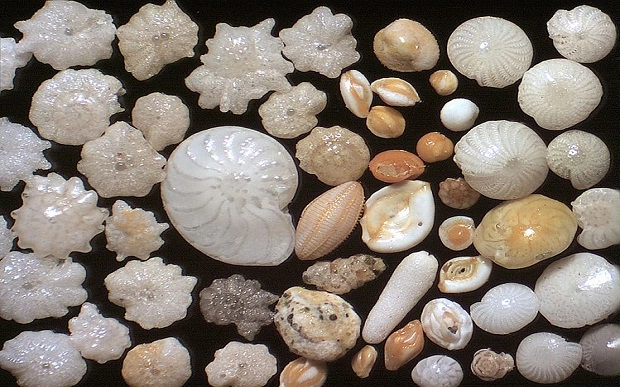 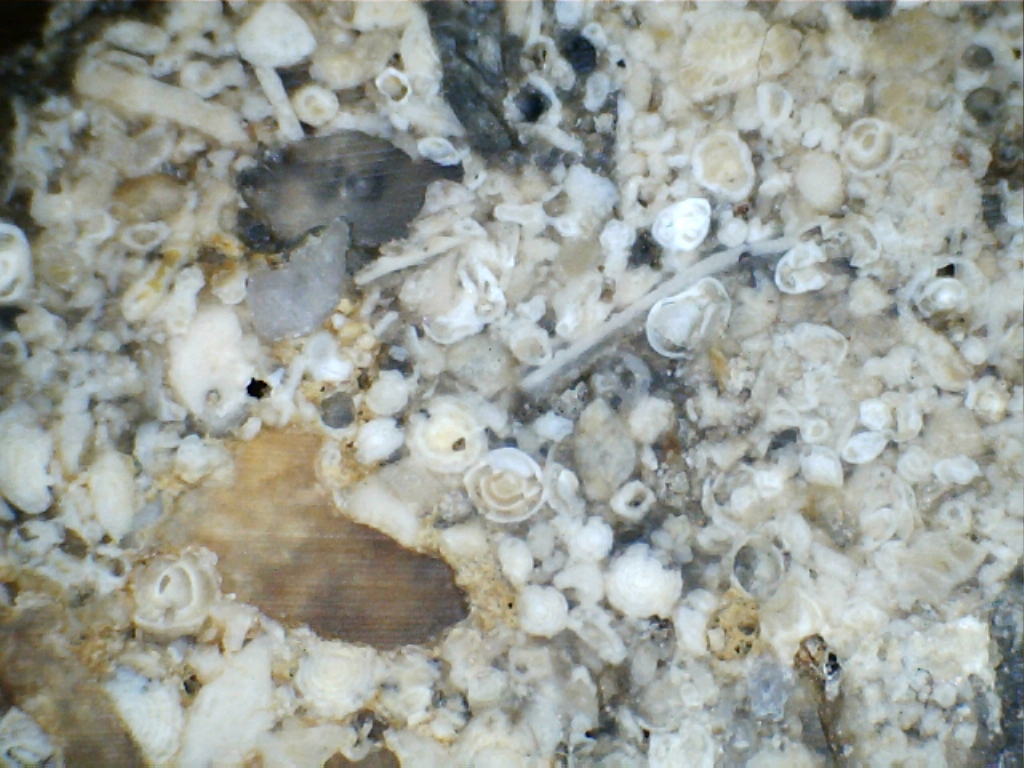 Supergroup: SARClade1: Rhizaria; Clade2: Cercozoans
Examples: Cercozoans
Thin pseudopodia
_____________: photosynthetic structure
Marine, freshwater and soil
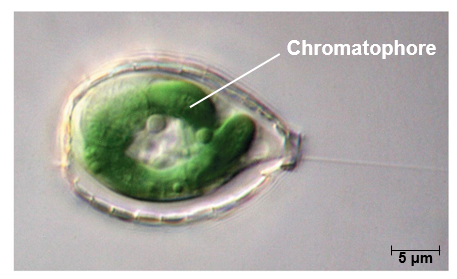 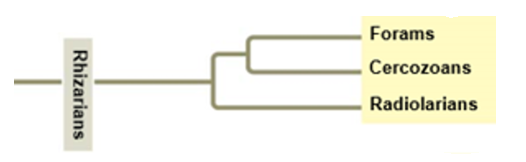 Lab photo
Supergroup: SARClade1: Rhizaria; Clade2: Radiolarians
Examples: Radiolarians
Silica tests
Pseudopodia reinforced with microtubules
Mostly marine
______________
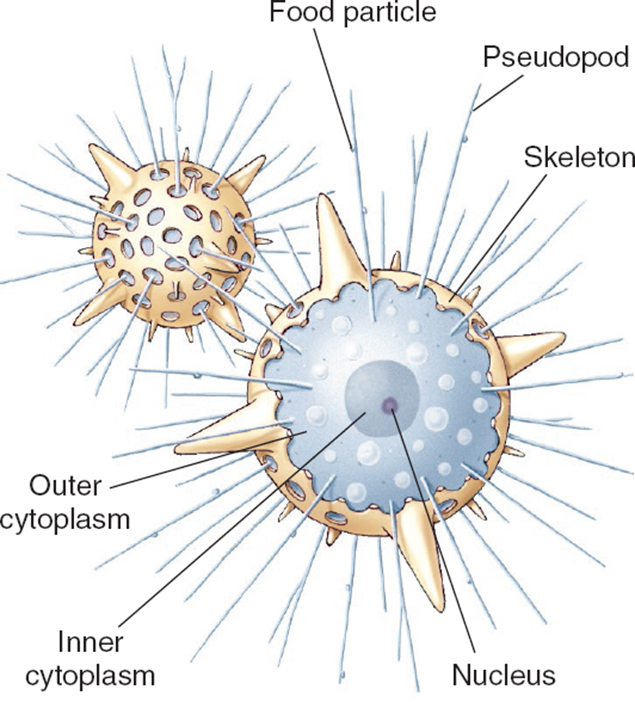 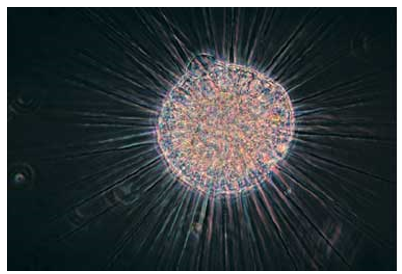 Lab photo
Supergroup: Archaeplastida
Characteristics of Archaeplastida:
Similar DNA sequences
___________ of cyanobacterium

Includes:
Red algae
Chlorophytes
Charophytes
Land plants
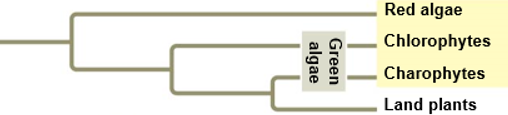 Supergroup: ArchaeplastidaClade1: Red algae
Chondrus
Examples: Chondrus, Coralline
Multicellular
Cellulose cell wall
_______________: photosynthetic pigment
Mostly marine (warm tropical)
Agar
Lack flagellated gametes
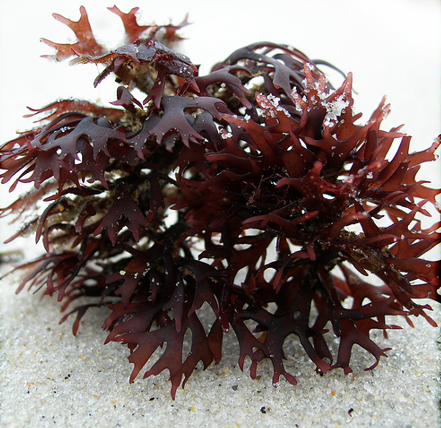 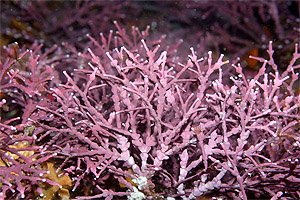 Coralline
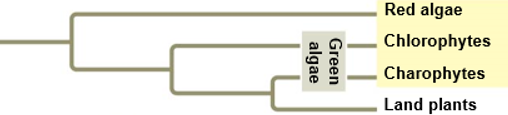 Lab photo
Supergroup: ArchaeplastidaClade1: Chlorophytes
Ulva
Volvox
Example: Ulva, Volvox, Ulothrix
Unicellular, Multicellular, and Colonial
Cellulose cell wall
Pigments
_________________
Carotenoids 
Mostly freshwater
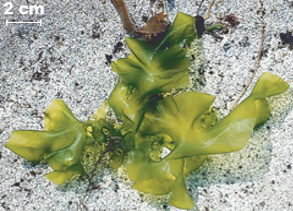 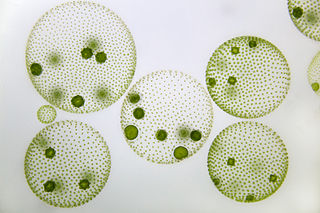 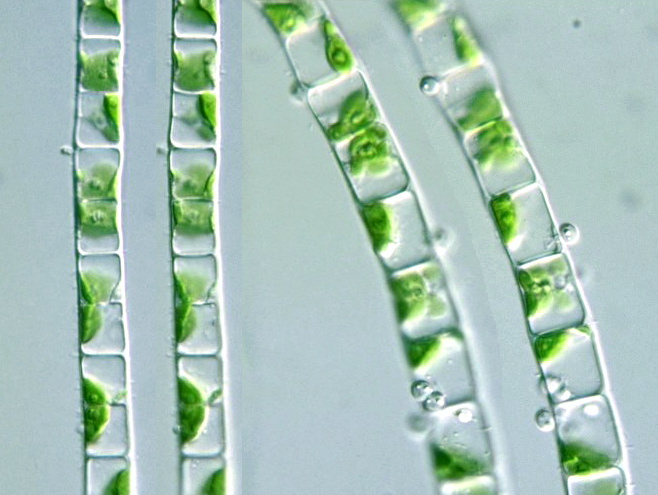 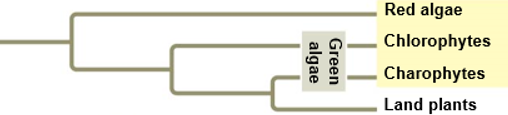 Lab photo
Ulothrix
Supergroup: ArchaeplastidaClade1: Charophytes
Sister taxa of land plants
Rings of cellulose synthesizing proteins
Peroxisome enzymes
Structure of flagellated sperm
Formation of ______________
Cellulose cell wall
Pigments
Chlorophyll A, B 
Carotenoids 
Mostly freshwater
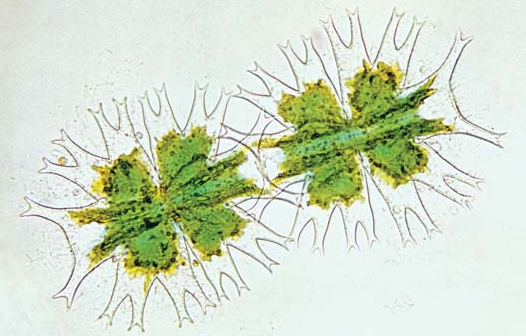 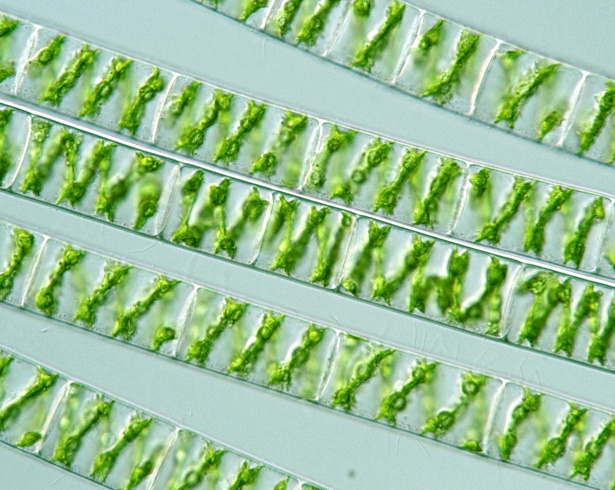 Desmid
Spirogyra
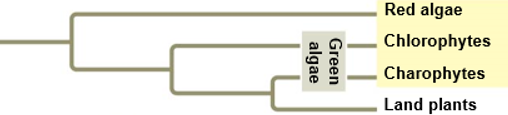 Lab photo
[Speaker Notes: Distinctive circular proteins in the plasma membrane, which synthesize the cellulose microfibrils in the cell wall. 
Phragmoplast: group of microtubules that forms between the daughter nuclei of the dividing cell. Cell plate develops inside of phragmoplast. 
Proxisome enzymes:]
Supergroup: Unikonta
Characteristics of Unikonta:
Two major subgroups (Amoebazoans and Opisthokonts)
Within group relationships support with DNA sequencing
May have been first group to diverge from eukaryotes
Single _______ 
Lobe or tube shaped ___________
Fusion of three genes
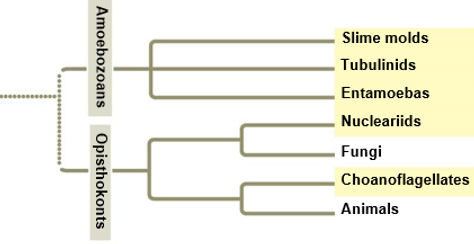 Supergroup: UnikontaClade1: Amoebazoans
Characteristics of Amoebazoans:
_________________ pseudopod used for movement and feeding

Includes: 
Slime molds
Plasmodial
Cellular
Gymnaoembas
Entamoebas
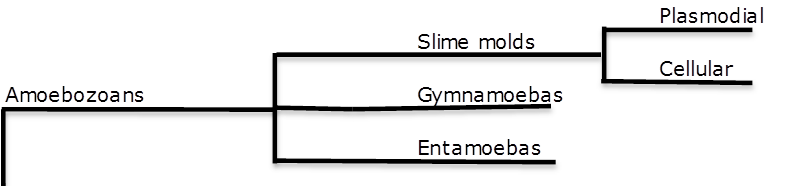 Supergroup: UnikontaClade1: Amoebazoans; Clade2: Slime molds
Example: Plasmodial slime molds
Many are brightly colored
_____________: Single mass of cytoplasm
Supercell
Single celled with multiple nuclei
Coenocytic hyphae
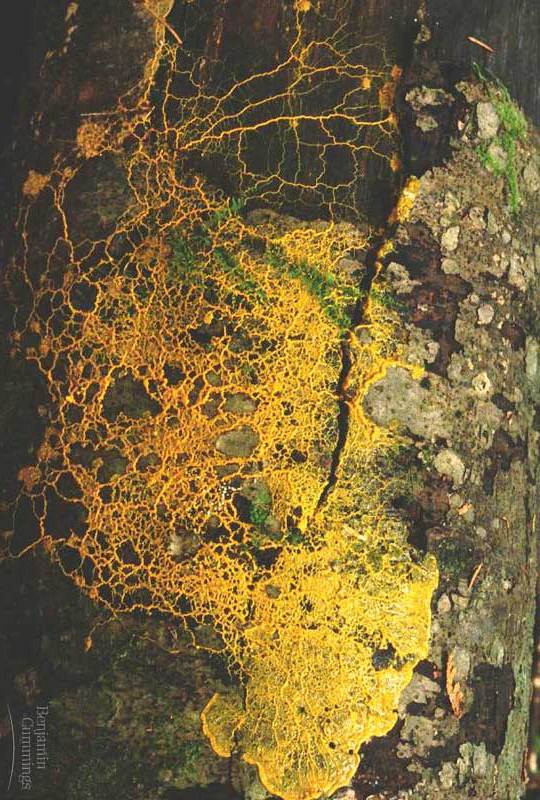 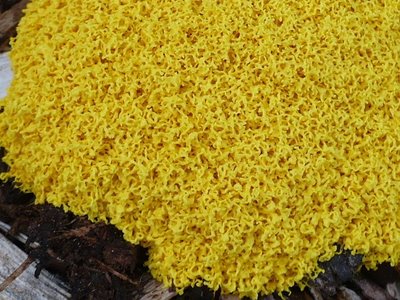 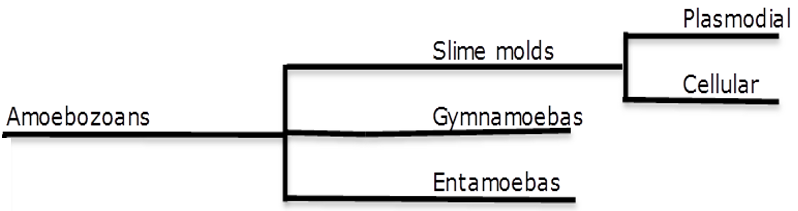 Supergroup: UnikontaClade1: Amoebazoans; Clade2: Slime molds
Example: Cellular slime molds
Solitary feeding stage
Form asexual fruiting bodies when food stressed
_________ hyphae
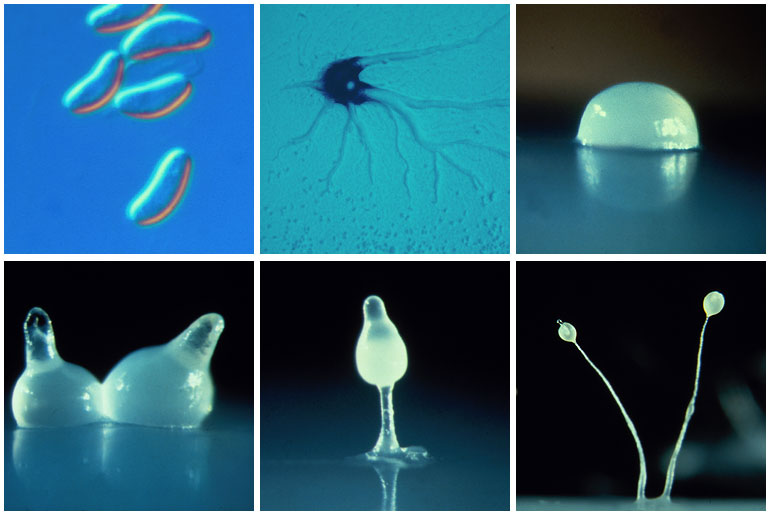 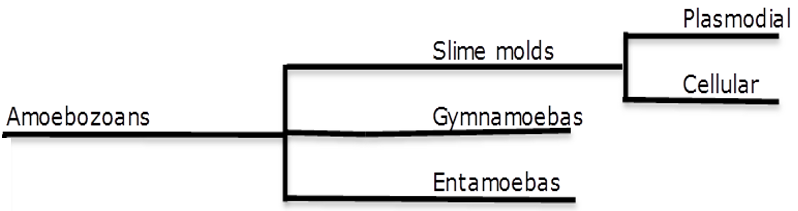 Supergroup: UnikontaClade1: Amoebazoans; Clade2: Gymnamoebas
Example: Tubulinids (Gymnamoebas)
Lobe or tube-shaped pseudopodia
____________ streaming
Lack of test
Unicellular
Mostly heterotrophic
Marine, freshwater, and soil
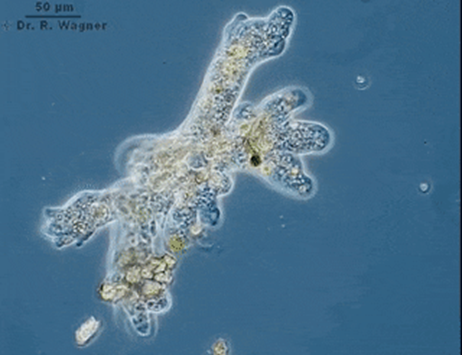 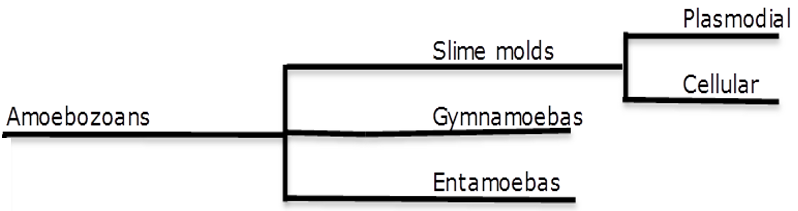 Supergroup: UnikontaClade1: Amoebazoans; Clade2: Entamoebas
Example: Entamoeba histolytica
_________
Amoebic dysentery
Contaminated drinking water or food
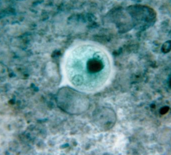 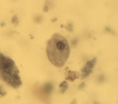 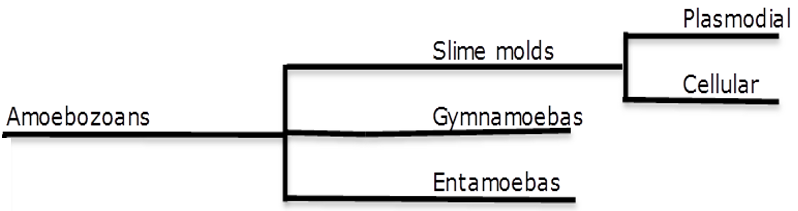 Lab photo
Supergroup: UnikontaClade1: Opisthokonts
Characteristics of Opisthokonts:
Unicellular or multicellular 
________ location of flagellum

Includes: 
Nucleariids
Fungi
Choanoflagellates
Animals
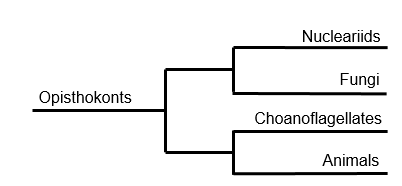 Supergroup: UnikontaClade1: Opisthokonts; Clade2: Nucleariids
Example: Nucleariids
Lack distinctive characteristics
Unicellular
Posterior flagella
Temporary pseudopods
Feed on algae and bacteria
Closely related to fungi
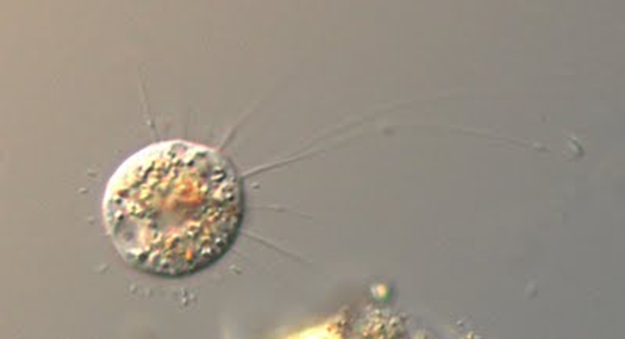 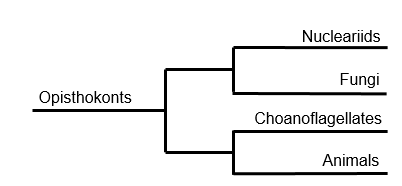 Supergroup: UnikontaClade1: Opisthokonts; Clade2: Choanoflagellates
Example: Choanoflagellates
Unicellular or colonial
___________ feeders
Closest relative to animals
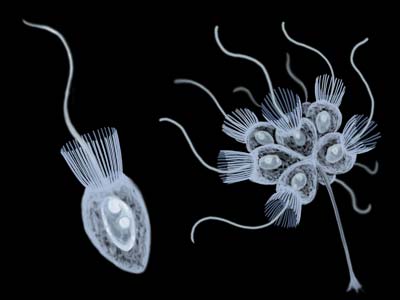 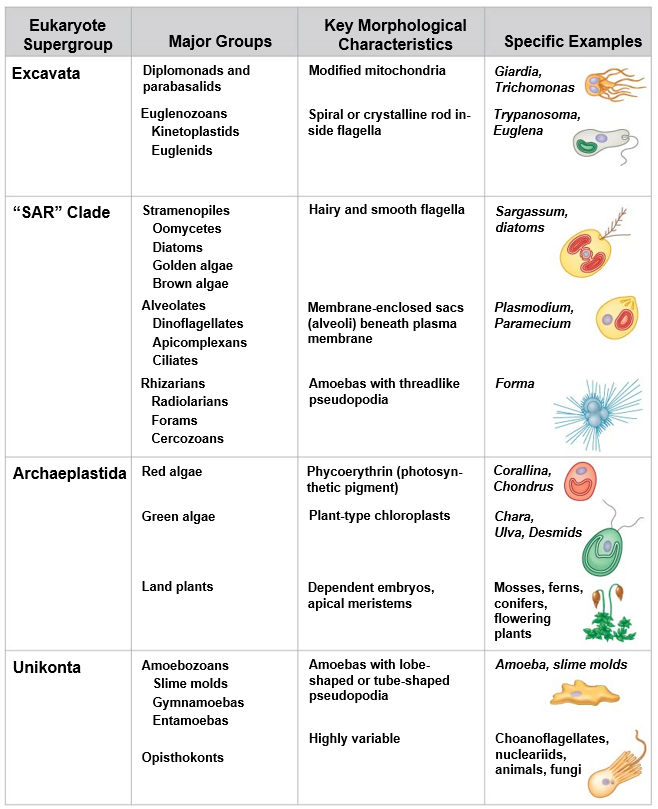 Check Your Understanding
True or False:  Organisms are classified as protists if they are multicellular organisms that are not plants, animals or fungi. 

True or False: Chloroplast and mitochondria are theorized to have arisen through endosymbiosis
Check Your Understanding
Which of the following clades do not have a reduced or modified mitochondria? 
			a. Parabasalids
			b. Kintoplastids
			c. Cercozoans
			d. Diplomonads
			e. More than one of the above
Check Your Understanding
Which of the following are not one of the characteristics of organisms in the supergroup Unikonta? 
			a. Fusion of three genes
			b. Secondary endosymbiosis of red algae
			c. Single flagella
			d. Excavated groove 
			e. More than one of the above